小学５年生 漢字
東京書籍　後編
クリックで漢字の読みが出ます。
右上の番号は、教科書に出てくる順です。
〇和の文化を受けつぐ—和菓子をさぐる
〇心が動いたことを三十一音で表そう
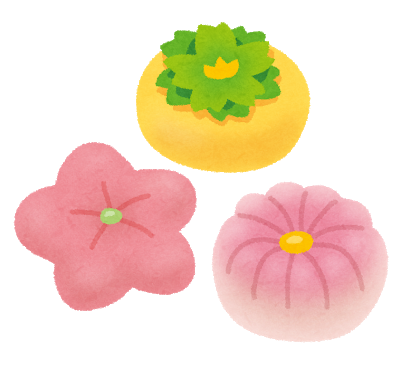 〇伝えたい、心に残る言葉
〇熟語を使おう
〇和語、漢語、外来語
〇「弱いロボット」だからできること
〇大造じいさんとがん
〇資料を見て考えたことを話そう
〇反対の立場を考えて意見文を書こう
〇日本語と外国語
〇友達といっしょに、本をしょうかいしよう
〇手塚治虫
〇古文のえがく四季
〇「わたしの文章見本帳」を作ろう
和の文化を受けつぐ—和菓子をさぐる
１
粉
こな
和の文化を受けつぐ—和菓子をさぐる
２
輸入
ゆ
にゅう
和の文化を受けつぐ—和菓子をさぐる
３
特性
とく　せい
和の文化を受けつぐ—和菓子をさぐる
４
技術
ぎ
じゅつ
和の文化を受けつぐ—和菓子をさぐる
５
豊かな
ゆた
和の文化を受けつぐ—和菓子をさぐる
６
支える
ささ
和の文化を受けつぐ—和菓子をさぐる
７
工程
こう　てい
和の文化を受けつぐ—和菓子をさぐる
８
毛筆
もう　ひつ
和の文化を受けつぐ—和菓子をさぐる
９
年賀状
ねん
が
じょう
和の文化を受けつぐ—和菓子をさぐる
１０
総合的
そう
ごう
てき
和の文化を受けつぐ—和菓子をさぐる
１１
守衛
しゅ　えい
和の文化を受けつぐ—和菓子をさぐる
１２
救助
きゅう じょ
和の文化を受けつぐ—和菓子をさぐる
１３
禁止
きん　 し
和の文化を受けつぐ—和菓子をさぐる
１４
混雑
こん　ざつ
伝えたい、心に残る言葉
１５
合格
ごう　かく
伝えたい、心に残る言葉
１６
しょう
賞
伝えたい、心に残る言葉
１７
博士
はかせ
伝えたい、心に残る言葉
１８
八重桜
や
え
ざくら
和語、漢語、外来語
１９
貿易
ぼう　えき
和語、漢語、外来語
２０
規則
き
そく
大造じいさんとがん
２１
率いる
ひき
大造じいさんとがん
２２
頭領
とう りょう
大造じいさんとがん
２３
油断
ゆ
だん
大造じいさんとがん
２４
張る
は
大造じいさんとがん
２５
計略
けい りゃく
大造じいさんとがん
２６
飼う
か
大造じいさんとがん
２７
燃える
も
大造じいさんとがん
２８
花弁
か
べん
大造じいさんとがん
２９
堂々
どう　どう
大造じいさんとがん
３０
快い
こころよ
大造じいさんとがん
３１
複数
ふく　すう
大造じいさんとがん
３２
仏像
ぶつ　ぞう
大造じいさんとがん
３３
寺社
じ
しゃ
大造じいさんとがん
３４
招待
しょう たい
大造じいさんとがん
３５
殺す
ころ
大造じいさんとがん
３６
志す
こころざ
大造じいさんとがん
３７
意志
い
し
反対の立場を考えて意見文を書こう
３８
実際
じっ　さい
反対の立場を考えて意見文を書こう
３９
得意
とく　 い
反対の立場を考えて意見文を書こう
４０
修正
しゅう せい
反対の立場を考えて意見文を書こう
４１
険しい
けわ
反対の立場を考えて意見文を書こう
４２
険悪
けん　あく
反対の立場を考えて意見文を書こう
４３
許可
きょ　 か
友達といっしょに、本をしょうかいしよう
４４
寄る
よ
友達といっしょに、本をしょうかいしよう
４５
寄宿舎
き
しゅく
しゃ
友達といっしょに、本をしょうかいしよう
４６
実績
じっ　せき
友達といっしょに、本をしょうかいしよう
４７
実演
じつ　えん
友達といっしょに、本をしょうかいしよう
４８
設定
せっ　てい
友達といっしょに、本をしょうかいしよう
４９
精神
せい　しん
友達といっしょに、本をしょうかいしよう
５０
個室
こ
しつ
古文のえがく四季
５１
似合う
に
あ
心が動いたことを三十一音で表そう
５２
基本
き
ほん
心が動いたことを三十一音で表そう
５３
余計
よ
けい
心が動いたことを三十一音で表そう
５４
基準
き
じゅん
心が動いたことを三十一音で表そう
５５
先祖
せん　 ぞ
心が動いたことを三十一音で表そう
５６
墓
はか
心が動いたことを三十一音で表そう
５７
墓地
ぼ
ち
熟語を使おう
５８
保護
ほ
ご
熟語を使おう
５９
夫妻
ふ
さい
熟語を使おう
６０
耕具
こう　 ぐ
熟語を使おう
６１
受講
じゅ　こう
熟語を使おう
６２
犯罪
はん　ざい
熟語を使おう
６３
計測
けい　そく
熟語を使おう
６４
独立
どく　りつ
「弱いロボット」だからできること
６５
能力
のう りょく
「弱いロボット」だからできること
６６
囲む
かこ
「弱いロボット」だからできること
６７
製品
せい　ひん
「弱いロボット」だからできること
６８
集団
しゅう だん
「弱いロボット」だからできること
６９
景色
けしき
「弱いロボット」だからできること
７０
所属
しょ　ぞく
「弱いロボット」だからできること
７１
税金
ぜい　きん
「弱いロボット」だからできること
７２
玉座
ぎょく
ざ
「弱いロボット」だからできること
７３
国営
こく　えい
「弱いロボット」だからできること
７４
直ちに
ただ
「弱いロボット」だからできること
７５
帰国
き
こく
資料を見て考えたことを話そう
７６
消費
しょう
ひ
資料を見て考えたことを話そう
７７
期限
き
げん
資料を見て考えたことを話そう
７８
肥料
ひ
りょう
資料を見て考えたことを話そう
７９
財産
ざい　さん
日本語と外国語
８０
留学
りゅう がく
手塚治虫
８１
照明
しょう めい
手塚治虫
８２
採集
さい しゅう
手塚治虫
８３
大評判
だい
ひょう
ばん
手塚治虫
８４
授業
じゅ ぎょう
手塚治虫
８５
備える
そな
手塚治虫
８６
迷う
まよ
手塚治虫
８７
迷子
まいご
手塚治虫
８８
暴力
ぼう りょく
手塚治虫
８９
感謝
かん　しゃ
手塚治虫
９０
昼食
ちゅうしょく
手塚治虫
９１
液体
えき　たい
手塚治虫
９２
運河
うん　 が
手塚治虫
９３
河原
かわら
手塚治虫
９４
居住地
きょ
じゅう
ち
手塚治虫
９５
黄金
おう　ごん
手塚治虫
９６
手厚い
て
あつ
「わたしの文章見本帳」を作ろう
９７
務める
つと
「わたしの文章見本帳」を作ろう
９８
義務
ぎ
む
「わたしの文章見本帳」を作ろう
９９
正夢
まさ　ゆめ
「わたしの文章見本帳」を作ろう
１００
幹事
かん　 じ
「わたしの文章見本帳」を作ろう
１０１
幹
みき
「わたしの文章見本帳」を作ろう
１０２
慣例
かん　れい
「わたしの文章見本帳」を作ろう
１０３
慣れる
な
「わたしの文章見本帳」を作ろう
１０４
検査
けん　 さ
「わたしの文章見本帳」を作ろう
１０５
顔面
がん　めん
「わたしの文章見本帳」を作ろう
１０６
青年
せい　ねん
「わたしの文章見本帳」を作ろう
１０７
丸薬
がん　やく
「わたしの文章見本帳」を作ろう
１０８
築く
きず